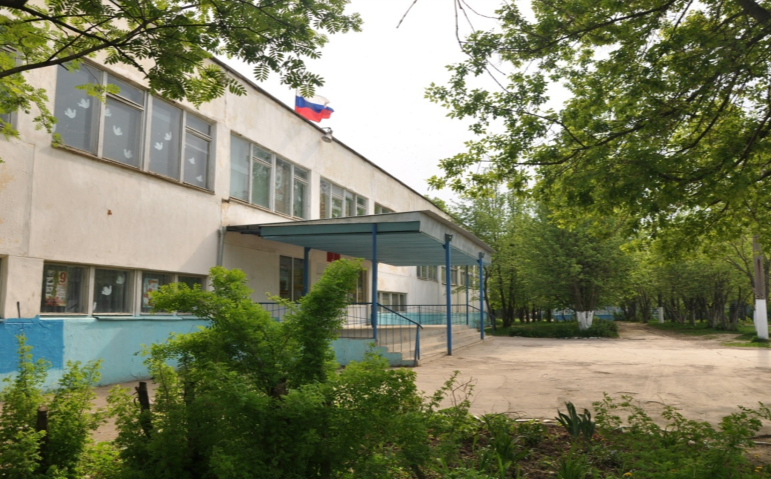 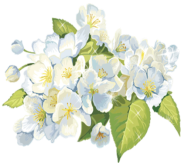 Муниципальное бюджетное общеобразовательное учреждение - средняя общеобразовательная школа № 63 имени Маршала Советского Союза Г.К. Жукова
                                 г. Тула.
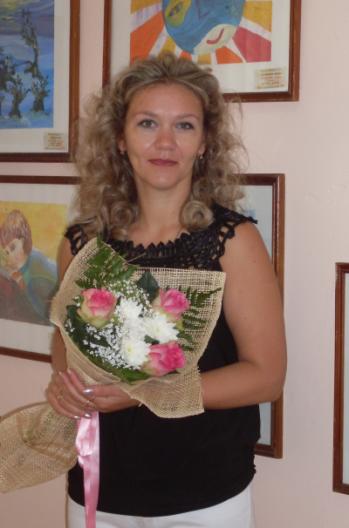 Щербакова 
Людмила 
Витальевна

  учитель
      начальных
          классов
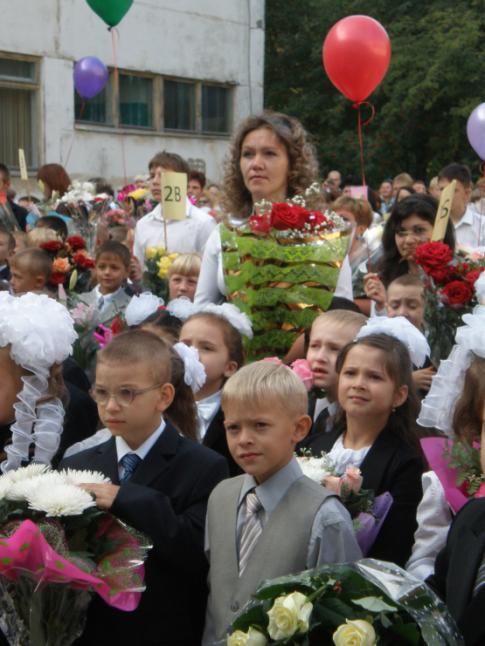 Щербакова 
Людмила 
Витальевна -
  учитель
      начальных
          классов
Людмила Витальевна одной из первых
прошла курсовую подготовку по введению
ФГОС на первой ступени общего образования
через дистанционное обучение, систему
 консультаций, семинаров и мастер-классов 
на базе пилотных школ города по предметам
учебного плана начальной школы.
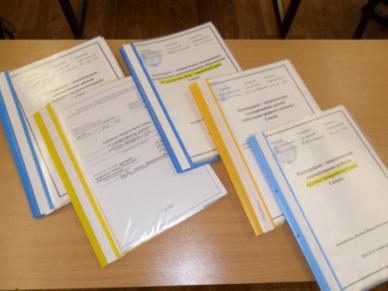 Л.В. Щербакова прошла курсовую подготовку по повышению компьютерной грамотности, владеет навыками работы в сети Интернет, информационно-коммуникационными технологиями в решении учебно-познавательных и профессиональных задач.
Осуществляет в электронной форме:
планирование образовательного процесса;
сохранение материалов образовательного процесса, работ обучающихся;
фиксацию хода образовательного процесса и результатов освоения ООП НОО.
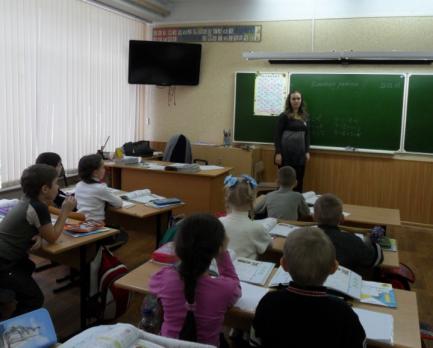 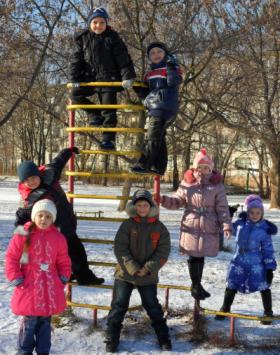 В практике работы:

*   Использование здоровье-
     сберегающих технологий;
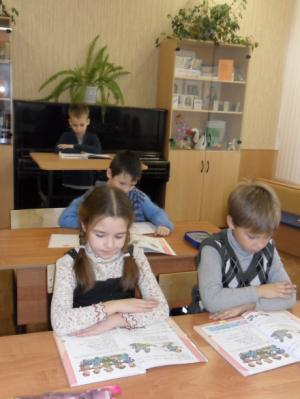 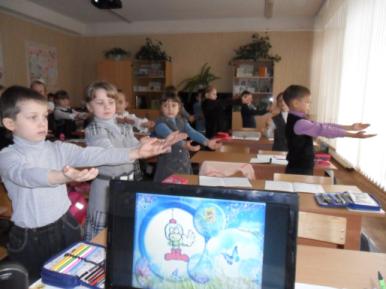 * Использование информационно-
     коммуникативных технологий;
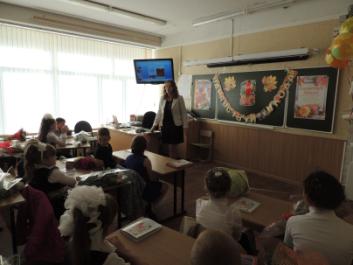 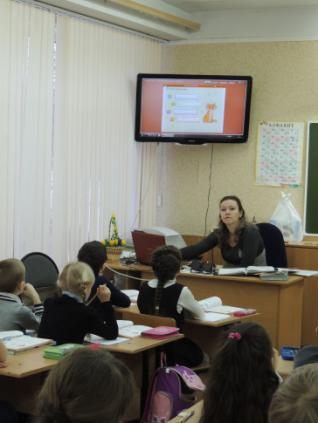 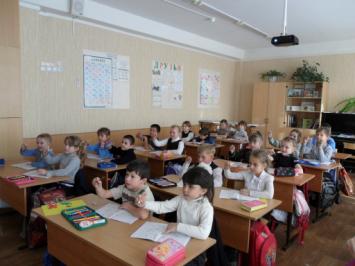 Обучение грамоте с
 использованием ЭОР
* Проектная    деятельность
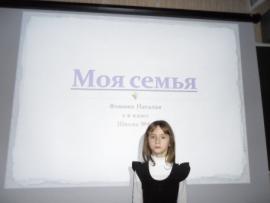 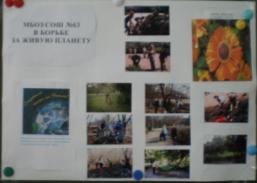 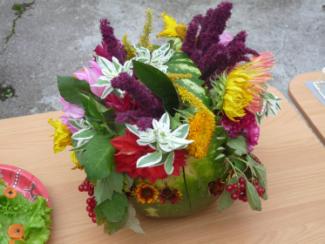 Проект «День Земли»
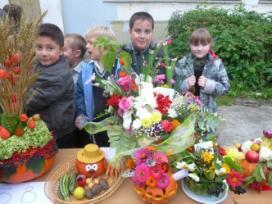 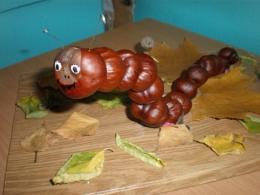 Проект «Елочка»
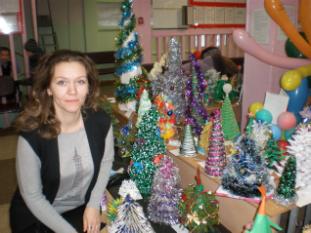 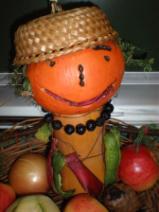 Внеурочная деятельность
Программа  «В здоровом теле – здоровый дух»
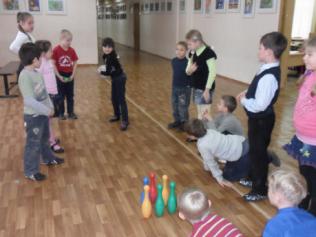 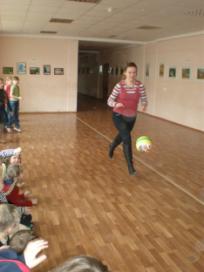 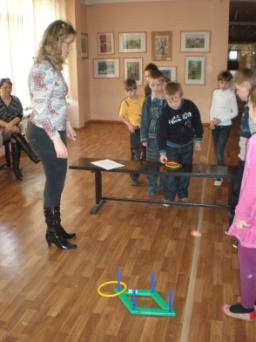 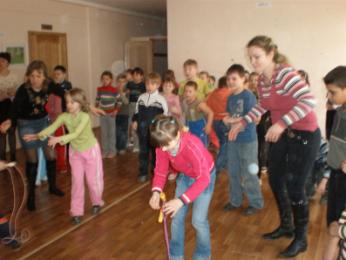 Цели:
Укрепление здоровья школьников
Совершенствование жизненно важных навыков и умений
Развитие интереса к  спорту
Программа «Мой помощник – компьютер»
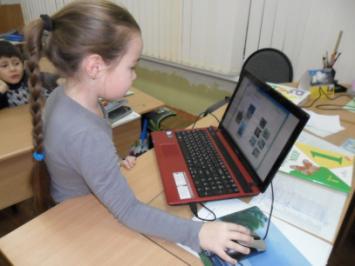 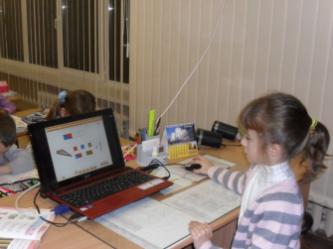 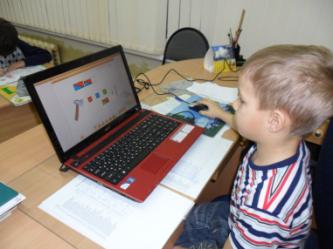 Программа
 «Краеведение»
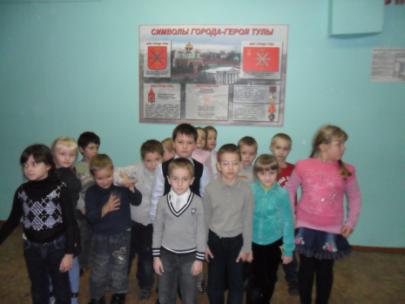 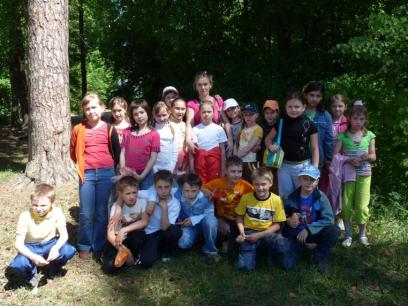 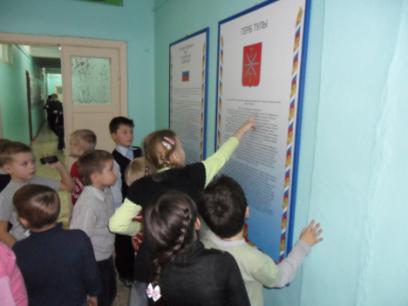 Цели:
Знакомство с историей родного края
Воспитание патриотизма,
любви к родному краю
Духовно-нравственное воспитание
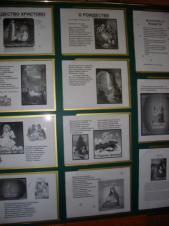 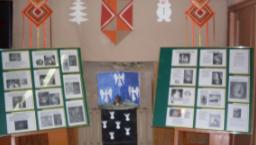 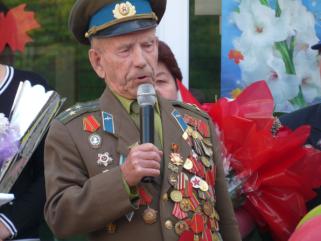 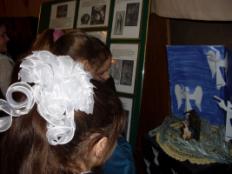 Рождество.
Встреча с ветеранами войны и труда Машковой А.Г., Игнатьевым А.Г.
Цели:
Гармоничное духовное развитие личности школьника
Привитие основополагающих принципов нравственности на основе патриотических, культурно – исторических традиций России.
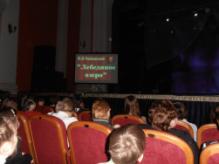 Встреча с прекрасным
Людмила Витальевна постоянный участник семинаров, круглых столов учителей начальных классов
Семинар учителей начальных классов
Круглый стол. Обсуждение курса ОРКиСЭ
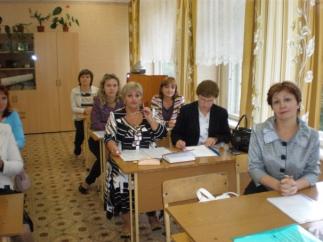 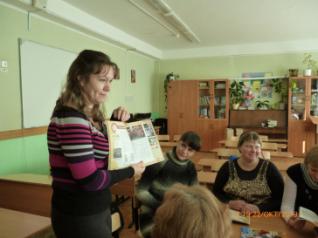 Участник и лауреат конкурса 
«Виват, учитель!
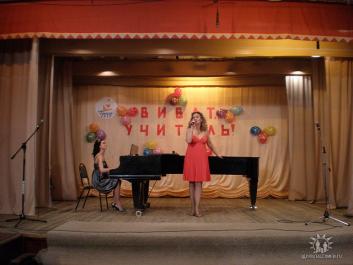 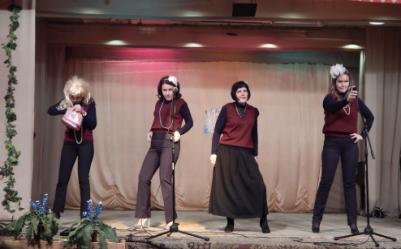 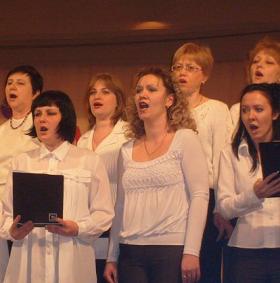 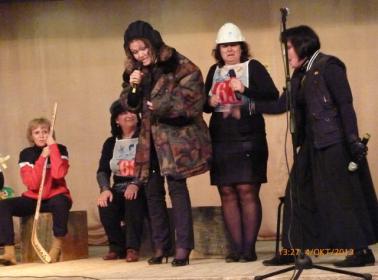 Бессменный член  школьной 
Лиги КВН  (педагоги)
Участник хорового коллектива
 педагогов школы
Лауреат территориального конкурса «Семейные встречи»
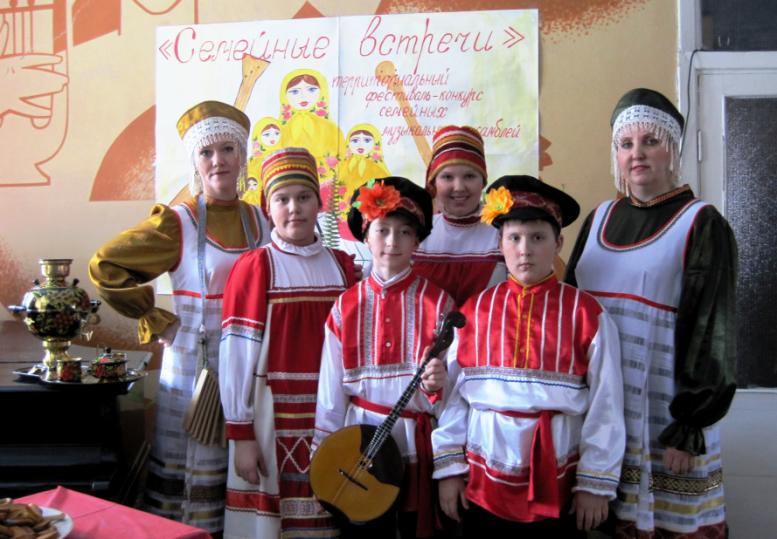